Introduction to MS Dynamics NAV   (Return Management)
Ing.J.Skorkovský,CSc. 
MASARYK UNIVERSITY BRNO, Czech Republic 
Faculty of economics and business administration 
Department of corporate economy
Return Management
Return Management – better control over claims (reklamace) 
Claims – external reaction from Customer
Claims  -  our reaction to bad quality of delivered items from Vendors  or  shipped to Customers  
 
You typically create a Sales Return Order to compensate a Customer who is dissatisfied with an item that you have sold them. This could be due to a quality issue or delivery of a wrong item, for example 
 
 
     Assigning Exact Cost Reversing

You may agree to compensate a Customer by allowing them to return a sold item against a Sales Return Order. When you invoice the Sales Return Order, you may then want to revaluate the item at the unit cost that is connected to the original sales entry.
Setup (use searching window)
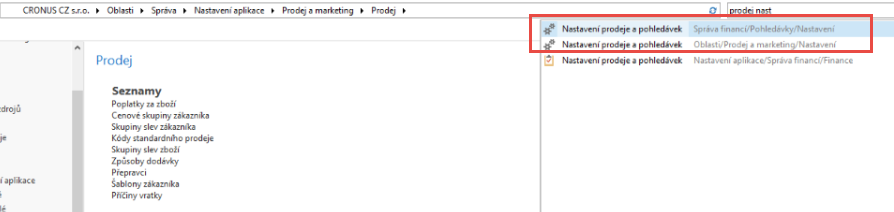 OR
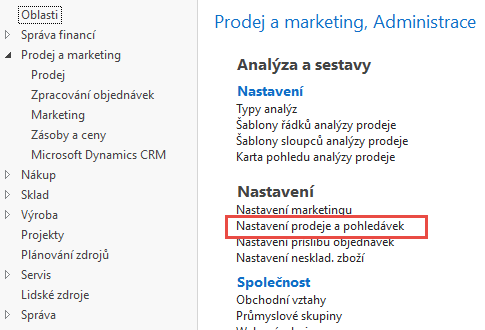 Setup
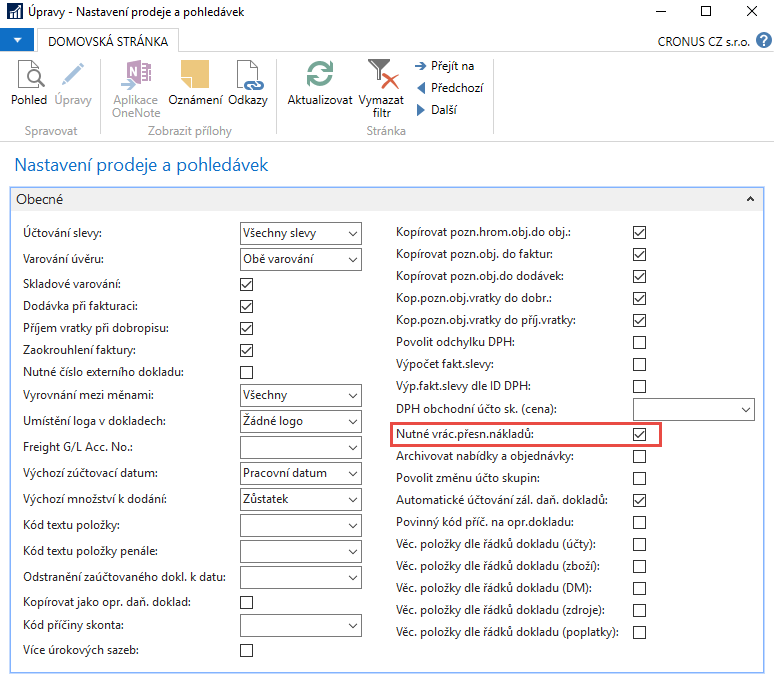 Nutné vrácení přesných nákladů – CZ verze
Zaškrtnutí tohoto pole znamená, že program nepovolí vrácení transakce, která se má zaúčtovat, pokud pole Vyrovnáno položkou zboží  na řádku prodejní objednávky neobsahuje číslo položky. 
Tato funkce se používá, pokud má firma použít způsob vrácení přesných nákladů ve spojení s prodejními vratkami. 
To znamená, že prodejní vratka je oceněna přesně stejnou cenou jako původní prodej, pokud se vrátí zpět do zásob. 
Pokud se později k původnímu prodeji přičtou další náklady, program hodnotu prodejní vratky adekvátně zaktualizuje.
Task
A representative from customer 10000 calls a salesperson at Cronus and says that
he received five units of item 70011 instead of item 70010 and that two units of
item 1964-W were delivered damaged.

The customer explains that the wrong delivery of item 70010 was his own fault, while item 1964-W appeared to have been damaged during shipment.

The salesperson and the customer agree that item 70011 must be returned to
Cronus and a replacement of the same quantity of item 70010 will be shipped to
the customer. 

Regarding this replacement, Cronus will charge the customer a restock fee of 5% of the original order amount. 

Meanwhile, item 1964-W should not be returned, and the parties agree to settle the case by Cronus providing the customer with a sales allowance of 15% off the
price of the item.
Task
Customer 10000
Cronus company
Sales Order
70011
70011
70011
Restock fee 5%
70011
Return Order
70010
70010
Sales Order
1964-W
1964-W
Sales allowance 15%
Selling (Sales Order)
Customer 10000
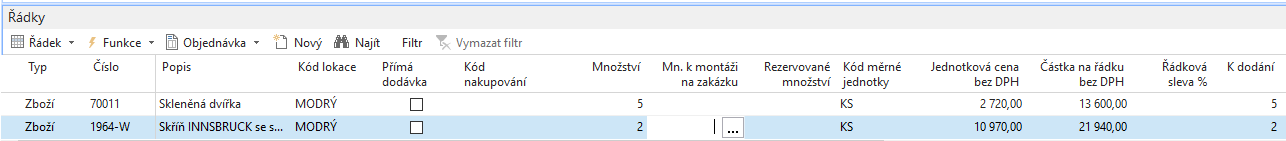 And post by F9
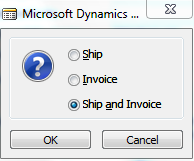 Return Order creation
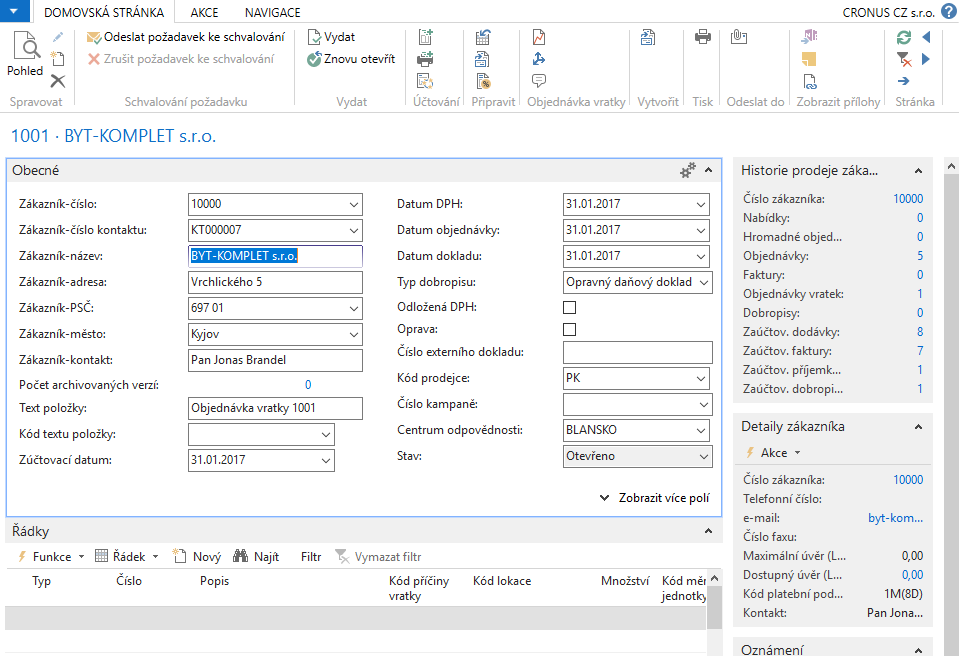 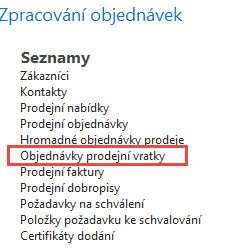 Ctrl-N and customer 10000
Return Order creation
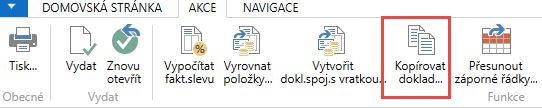 See next slide
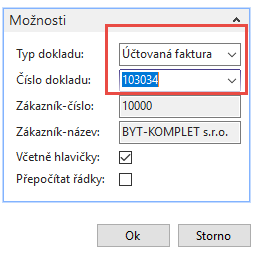 Return Order creation
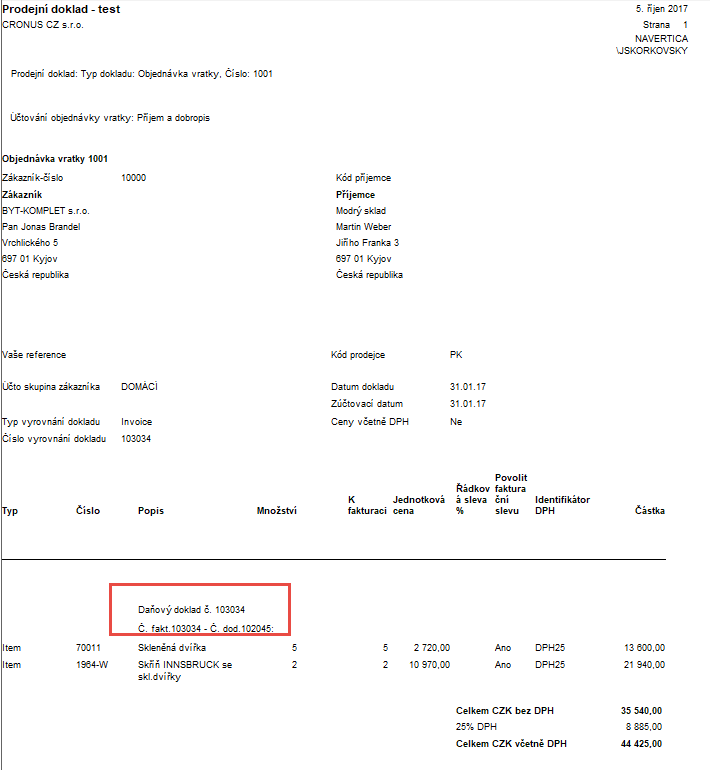 Customer 10000
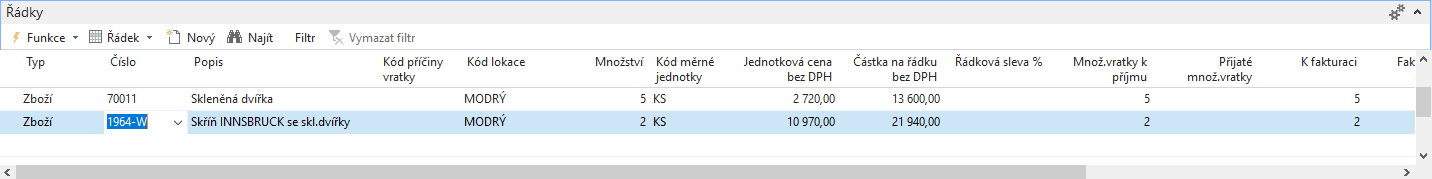 Return Order creation - adding reason codes
Customer 10000
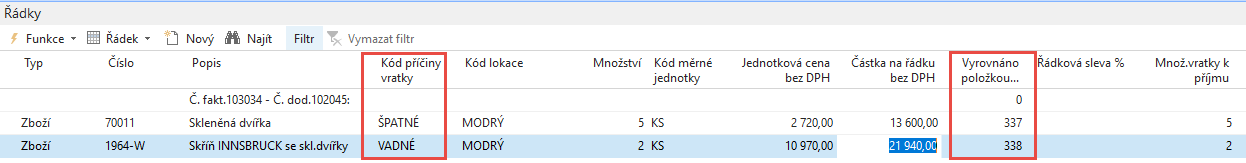 Return Order creation –restock calculation
Customer 10000
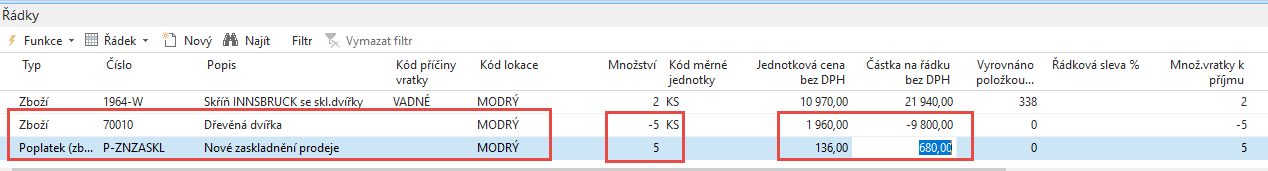 2720*0,05=136 and 136*5=680
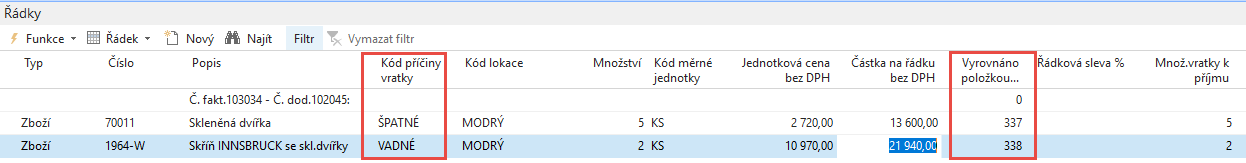 Return Order creation- assignment of the restock cost to 70011 delivery
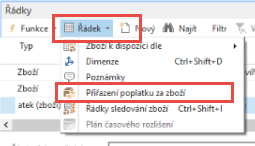 You have to be with cursor or the line with calculated 
restock cost

Do it manually – no with „Navrhnout přiřazení“= Suggest Assignment
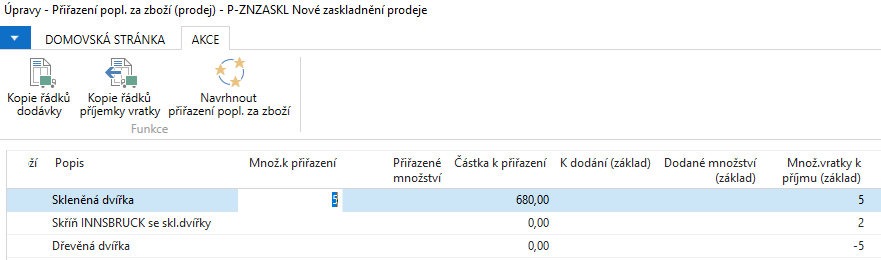 and Esc
Return Order creation - creation-added another extra costs (15 %)
Customer 10000
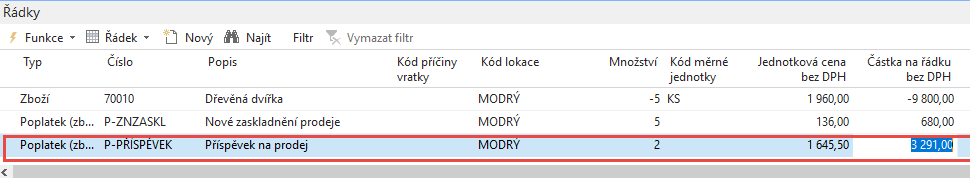 10970*0,15=1645,50 and 1645,50*2=3291
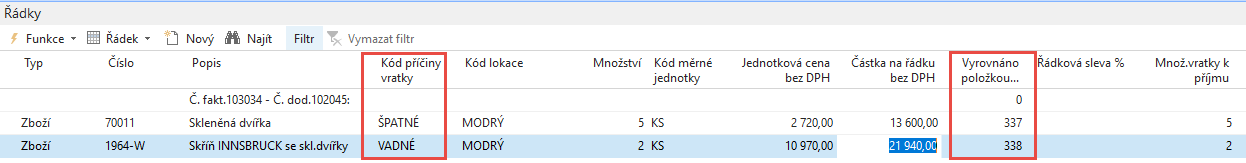 Return Order creation-removal of one line (related to item 1964-W)
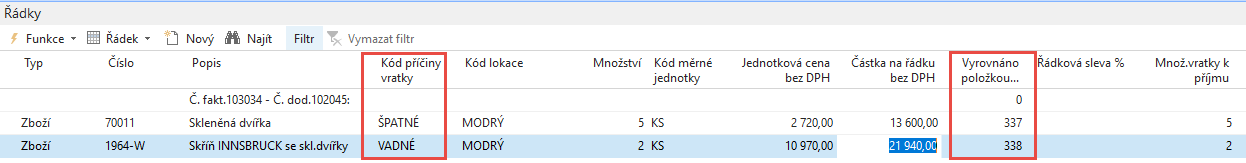 Ctrl-Del
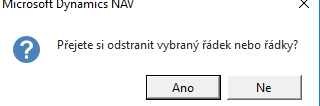 Return Order creation – move negative lines
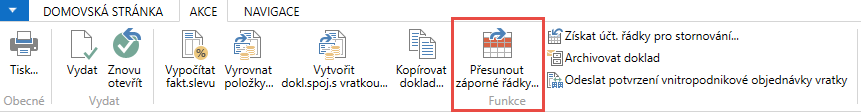 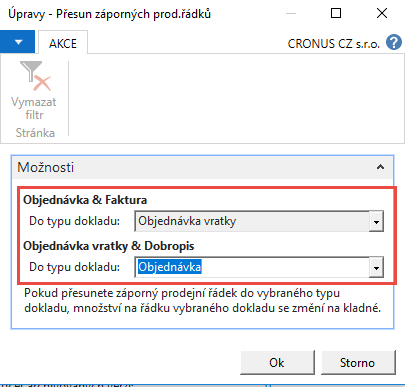 Return Order creation
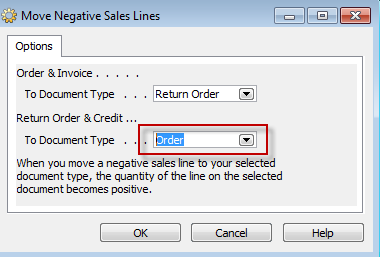 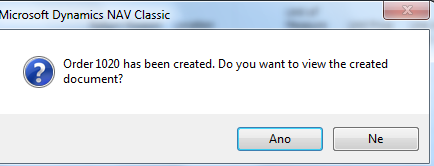 See next line
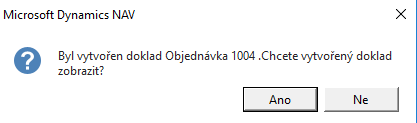 Created Sale order – only SO Line
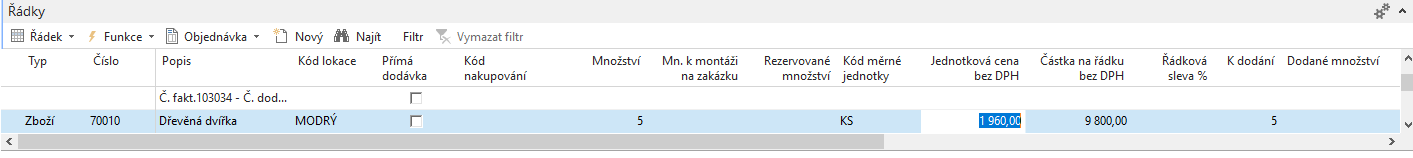 Back to Return Order
Return Order creation- only SO Line
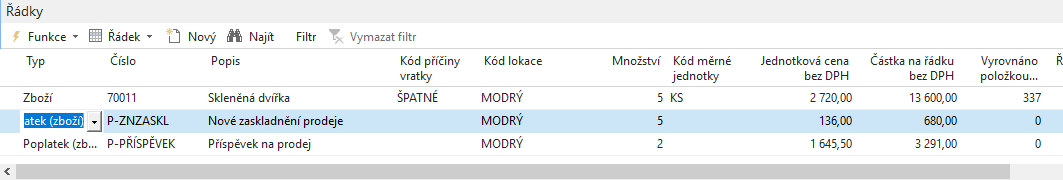 Change sign of restock line to minus- we are on RO !!!
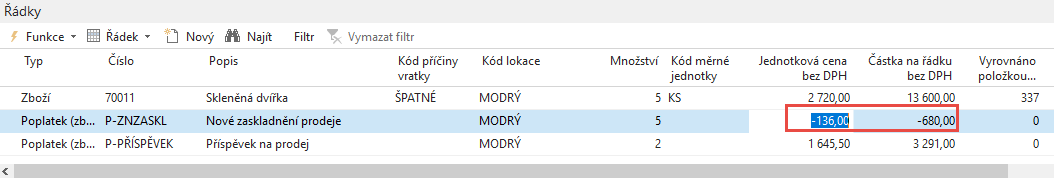 Assign sales allowance
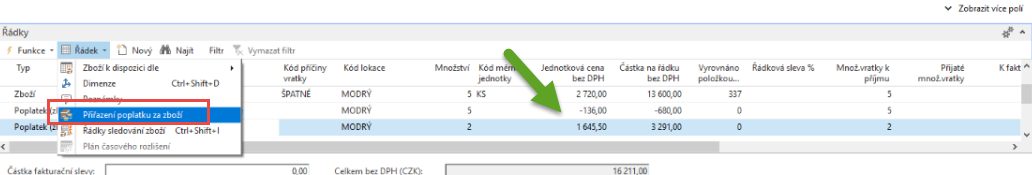 Do it manually !!
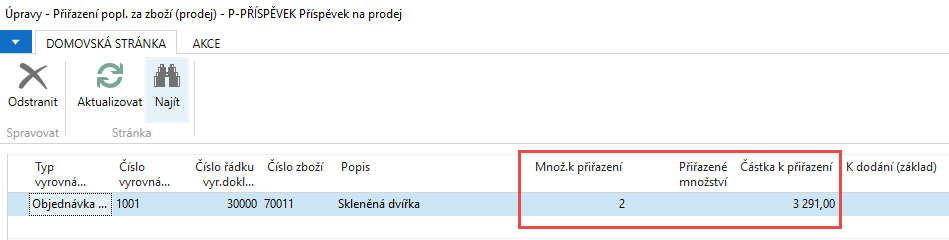 Post RO and new created SO and see impacts
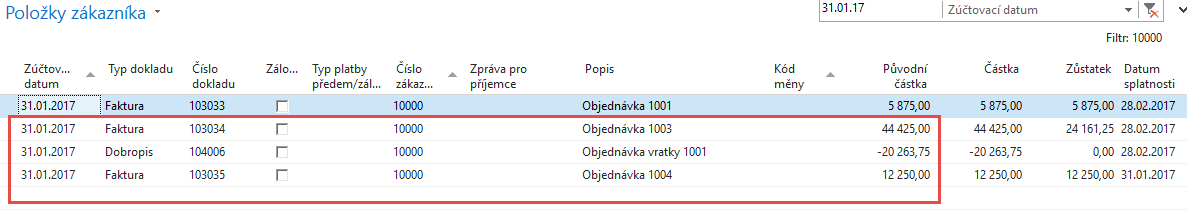 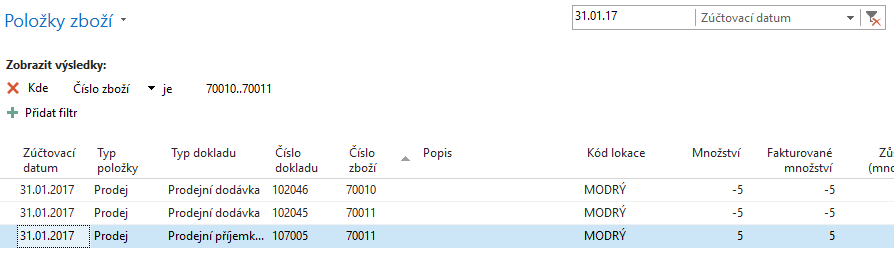 Created Credit Memo
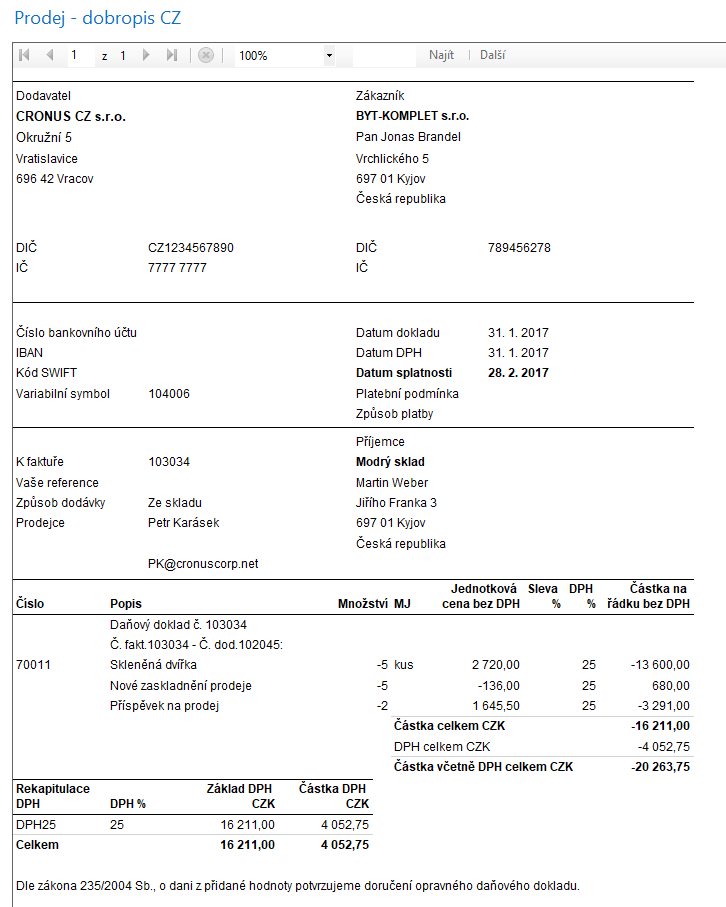 End of the section(Return Management)
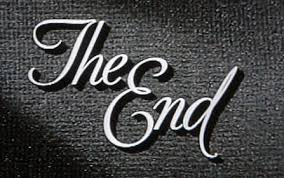